The Price is Right
Mae’r Pris yn Iawn
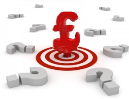 Yn Eich Pen
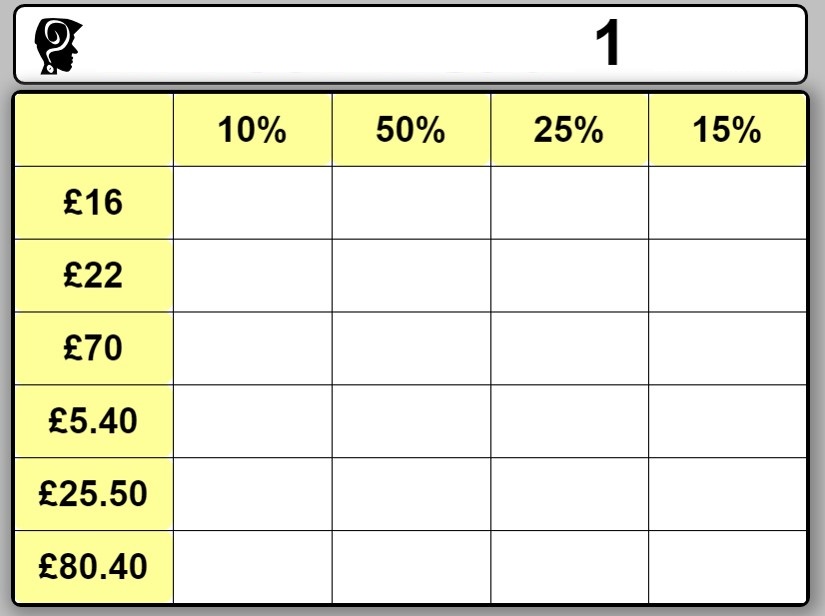 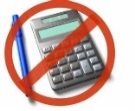 http://www.transum.org/Software/SW/Starter_of_the_day/starter_September29.ASP
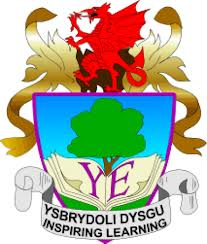 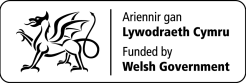 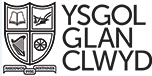 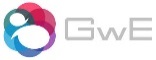 [Speaker Notes: Starter Task (10 mins) – Individual work then answers as whole class.  Practice and review calculating percentages mentally.]
The Price is Right
Mae’r Pris yn Iawn
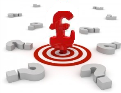 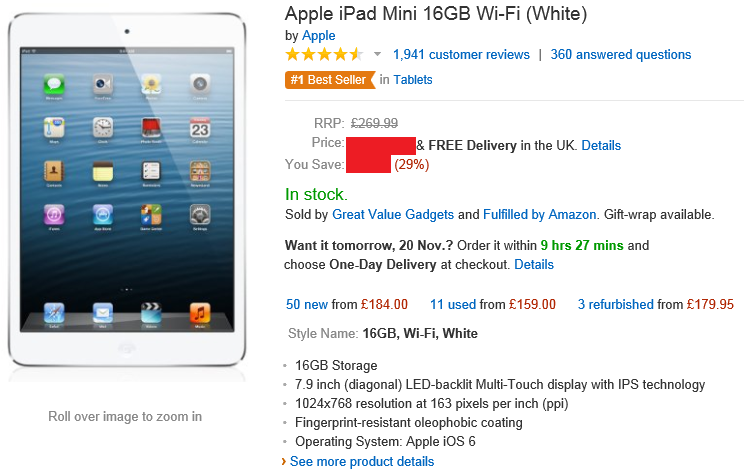 Faint o bres ydych chi’n ei arbed a faint ydi’r pris yn y sêl?
Arbed:  29% o £269.99 = £78.30

Pris yn y sêl:  £269.99 - £78.30 = £191.69
[Speaker Notes: Real life question to think about decreasing by a specified percentage]
The Price is Right
Mae’r Pris yn Iawn
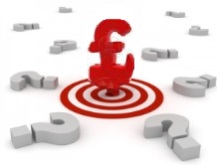 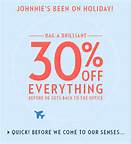 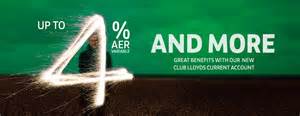 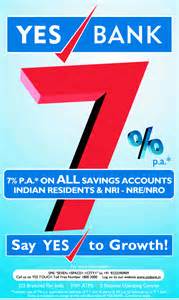 PDdD: Dysgu’n gyflym sut i gyfrif cynnydd a gostyngiad mewn canrannau.
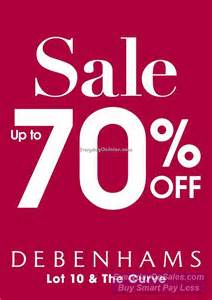 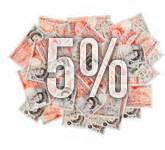 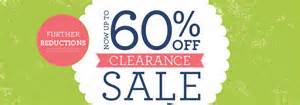 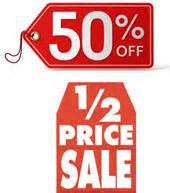 [Speaker Notes: MLO]
The Price is Right
Mae’r Pris yn Iawn
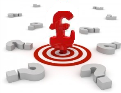 Mewn grwpiau, ewch ati i weld pa gyfrifiad sy’n gywir. Esboniwch pam mae’r cyfrifiad yn gweithio.
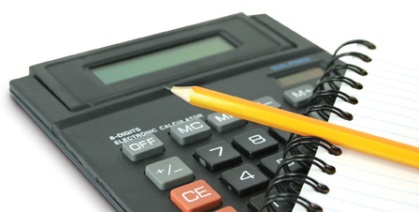 Cynnydd o 23% ar ben 70
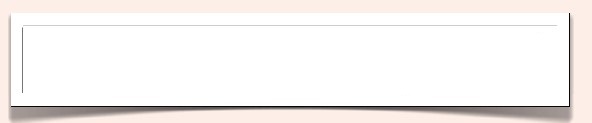 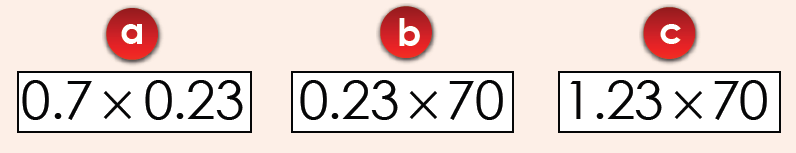 [Speaker Notes: Investigation into multipliers when increasing by a percent.  Encourage learners to think about where the ‘1.23’ has come from once they have identified the correct calculation.]
The Price is Right
Mae’r Pris yn Iawn
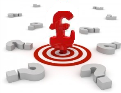 Mewn grwpiau, ewch ati i weld pa gyfrifiad sy’n gywir. Esboniwch pam mae’r cyfrifiad yn gweithio.
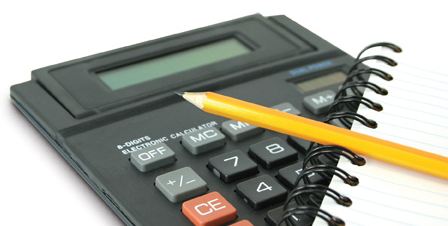 Gostyngiad o 23% oddi ar  70
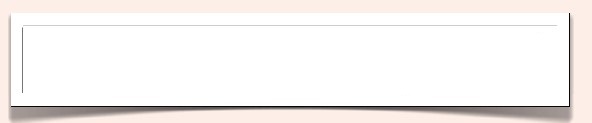 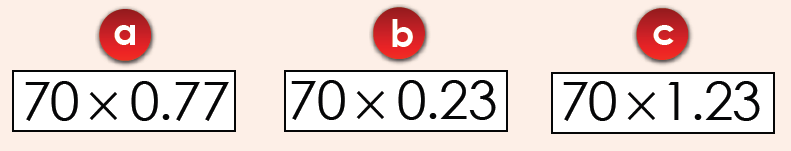 [Speaker Notes: Investigation into multipliers when decreasing by a percent. Encourage learners to think about where the ‘0.77’ has come from once they have identified the correct calculation.]
The Price is Right
Mae’r Pris yn Iawn
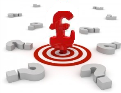 Dewiswch y cyfrifiad ar gyfer y cwestiwn a ddangosir
Cynnydd o 14% ar ben 68
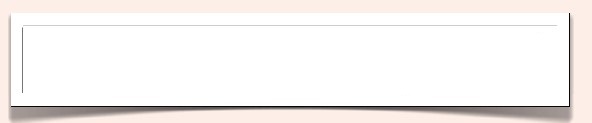 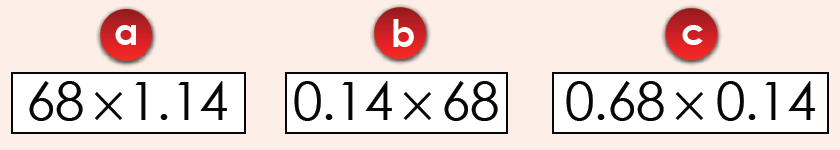 [Speaker Notes: practice]
The Price is Right
Mae’r Pris yn Iawn
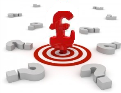 Dewiswch y cyfrifiad ar gyfer y cwestiwn a ddangosir
Gostyngiad o 37 % oddi ar 88
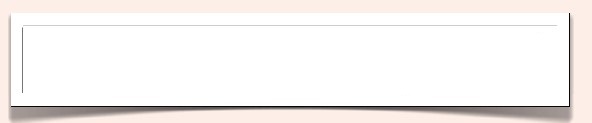 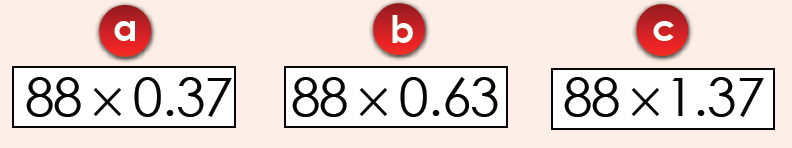 [Speaker Notes: practice]
The Price is Right
Mae’r Pris yn Iawn
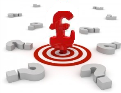 TASG: Rhowch saeth i ddangos pa esboniad geiriol sy’n mynd gyda’r lluosydd degol.                    YMESTYNIAD: Rhowch saeth i ddangos pa luosydd ffracsiynol sy’n mynd gyda’r parau.
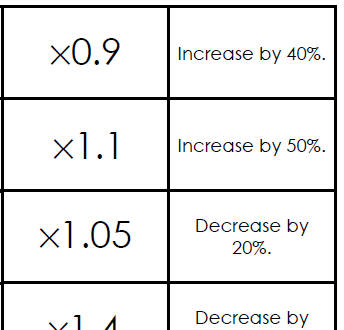 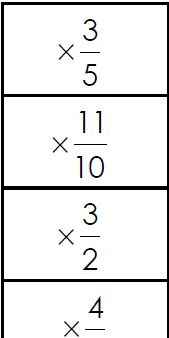 Cynnydd o 40%
Cynnydd o 50%
Gostyngiad o 20%
Gostyngiad
[Speaker Notes: Matching task to embed the learning.  Extension – using fractional equivalences to the decimal multipliers.]
The Price is Right
Mae’r Pris yn Iawn
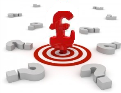 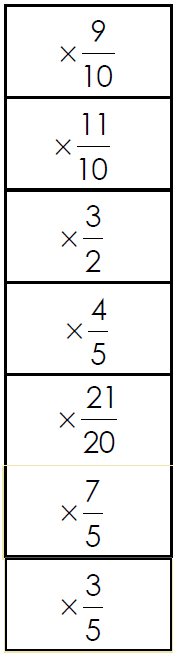 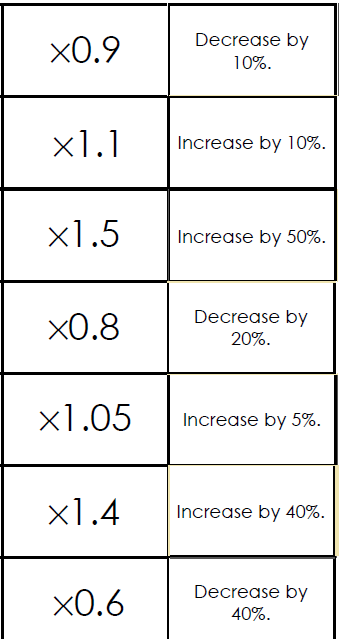 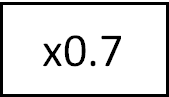 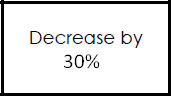 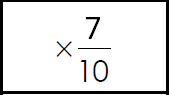 Gostyngiad o 30%
Atebion:
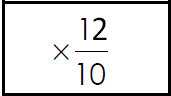 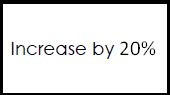 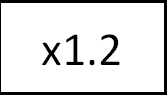 Cynnydd o 20%
Cynnydd o 50%
Gostyngiad o 20%
Cynnydd o 5%
Cynnydd o 40%
Gostyngiad o 40%
[Speaker Notes: Quick summary of answers for assessment and reflection purposes.]
The Price is Right
Mae’r Pris yn Iawn
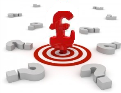 Pa un fyddai’n well gennych chi?
80% o £20
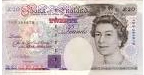 20% o £80
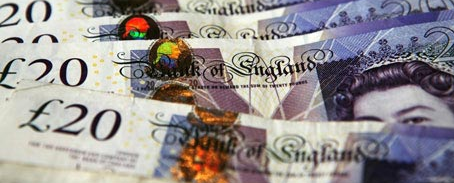 A ydi hyn yn digwydd bob amser?
Ymchwiliwch i hyn erbyn y wers nesaf.
[Speaker Notes: Plenary to encourage further thought about the way we calculate percentages.]